An Ontology Ecosystem Approach to Electronic Health Record Interoperability
Barry Smith
Ontology Summit 
April 7, 2016
1
Electronic Health Records – pro
no more redundant tests
continuity of care improved
quality of information improved
no more lost charts
no more illegible handwriting 
no more non-standard codes
charts are accessible from multiple sites simultaneously
2
[Speaker Notes: Jonathan Cohn, The New Republic, (January 21, 2011); http://www.healthcare.gov/law/resources/reports/nationalqualitystrategy032011.pdf]
Electronic Health Records – con
to reep these benefits we have to get the data inside the computer 
in a form that allows it to be shared
Addressing 1. brings costs/risks in areas such as privacy, safety, clinician distraction, 
Addressing 2. requires EHR system interoperability
3
Interoperability
Definition: Two systems A and B are interoperable if the system A-data can be used by system B in the same way that it is used by system A and vice versa
EHR systems in the US (at least) are still (2016) a long way from interoperability
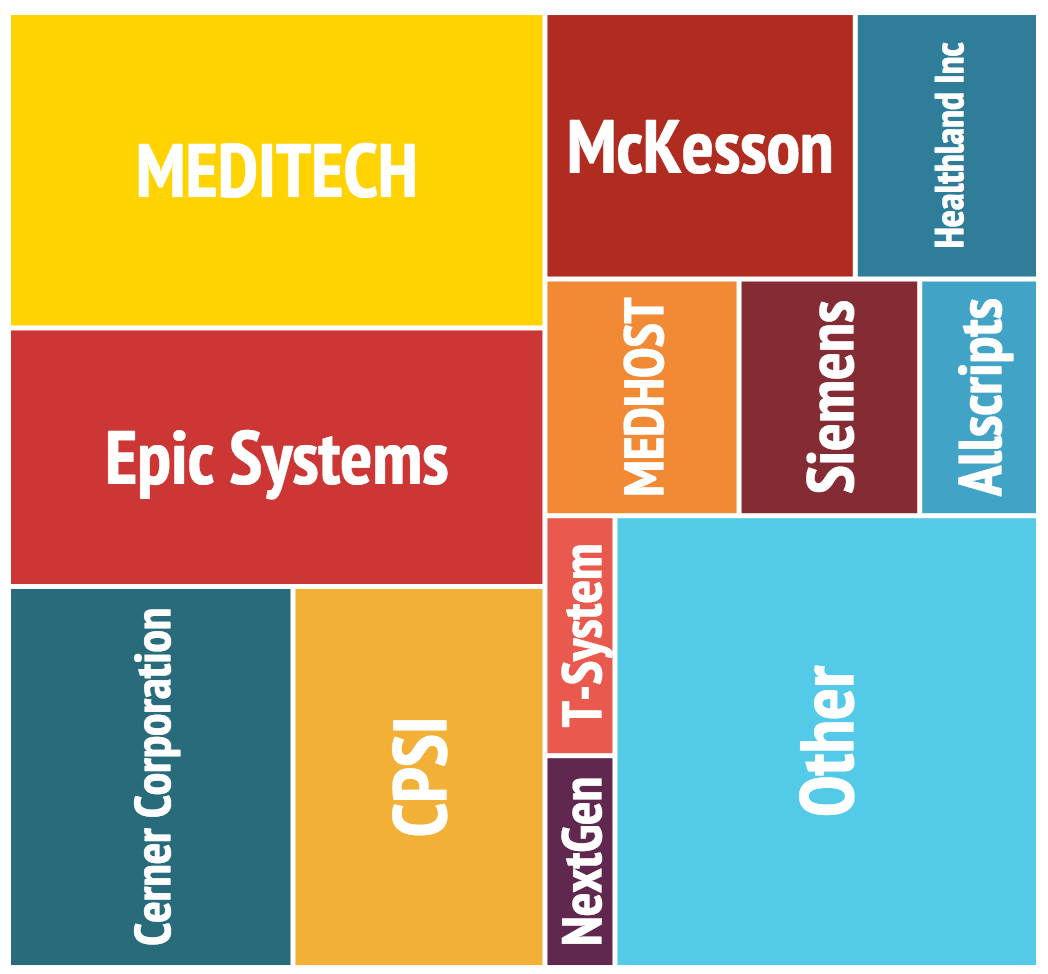 4
[Speaker Notes: http://ehr.softwareinsider.com/]
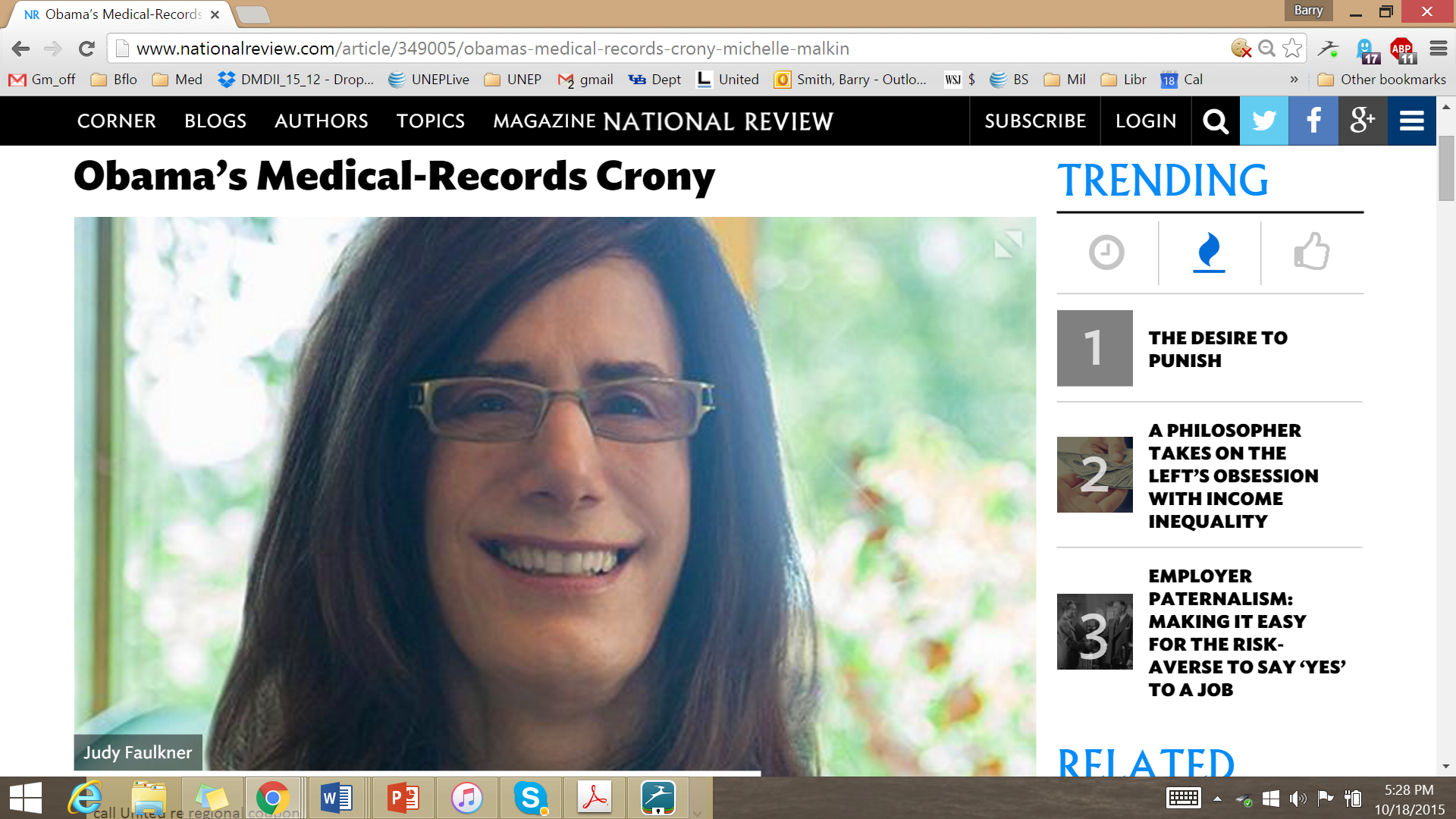 Perhaps Epic (Prop: Judy Faulkner) will solve the problem
5
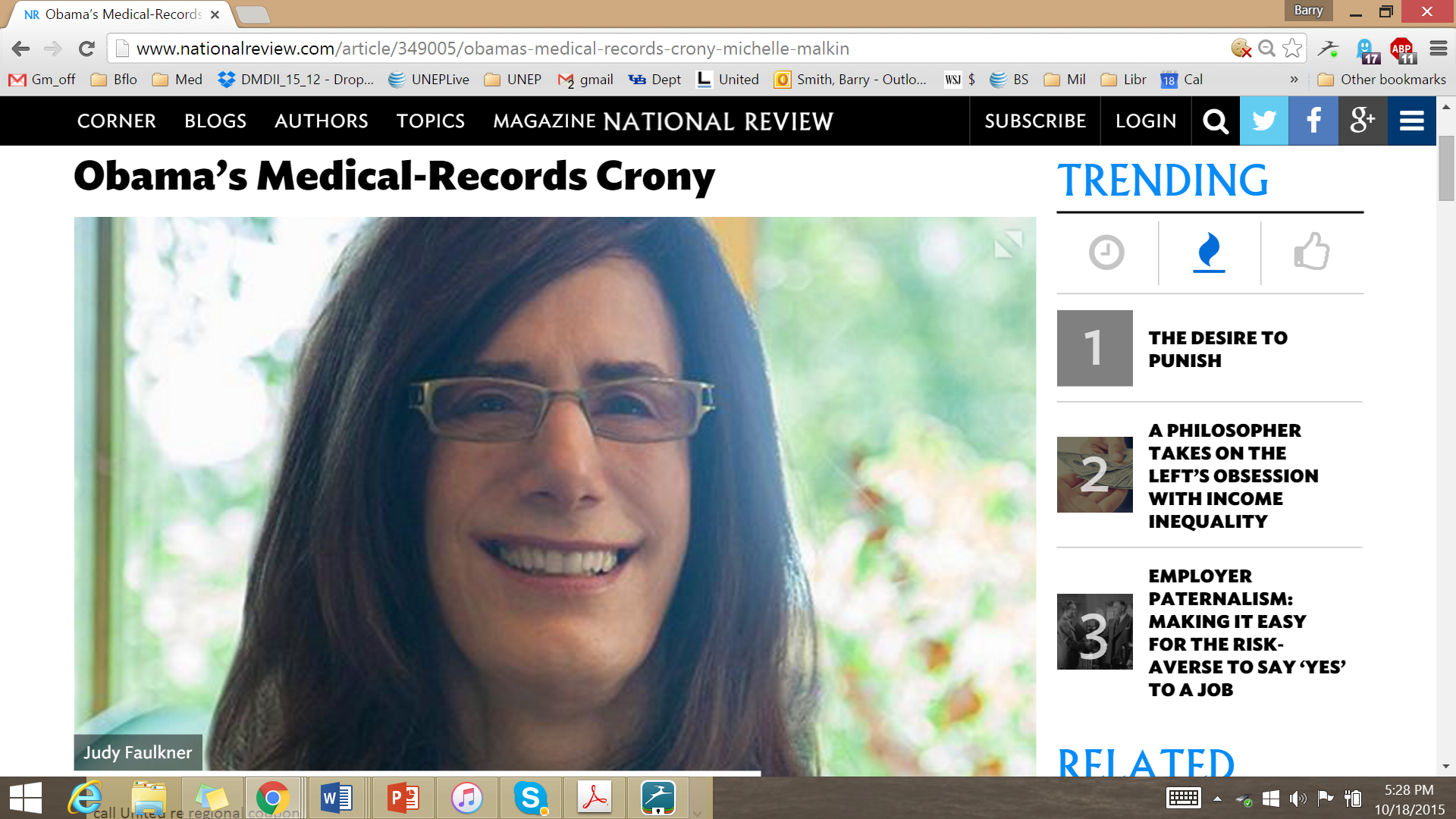 slowly, but surely, everyone will use Epic
6
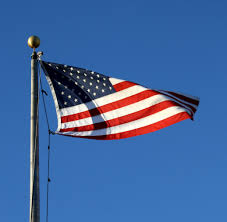 start with the US
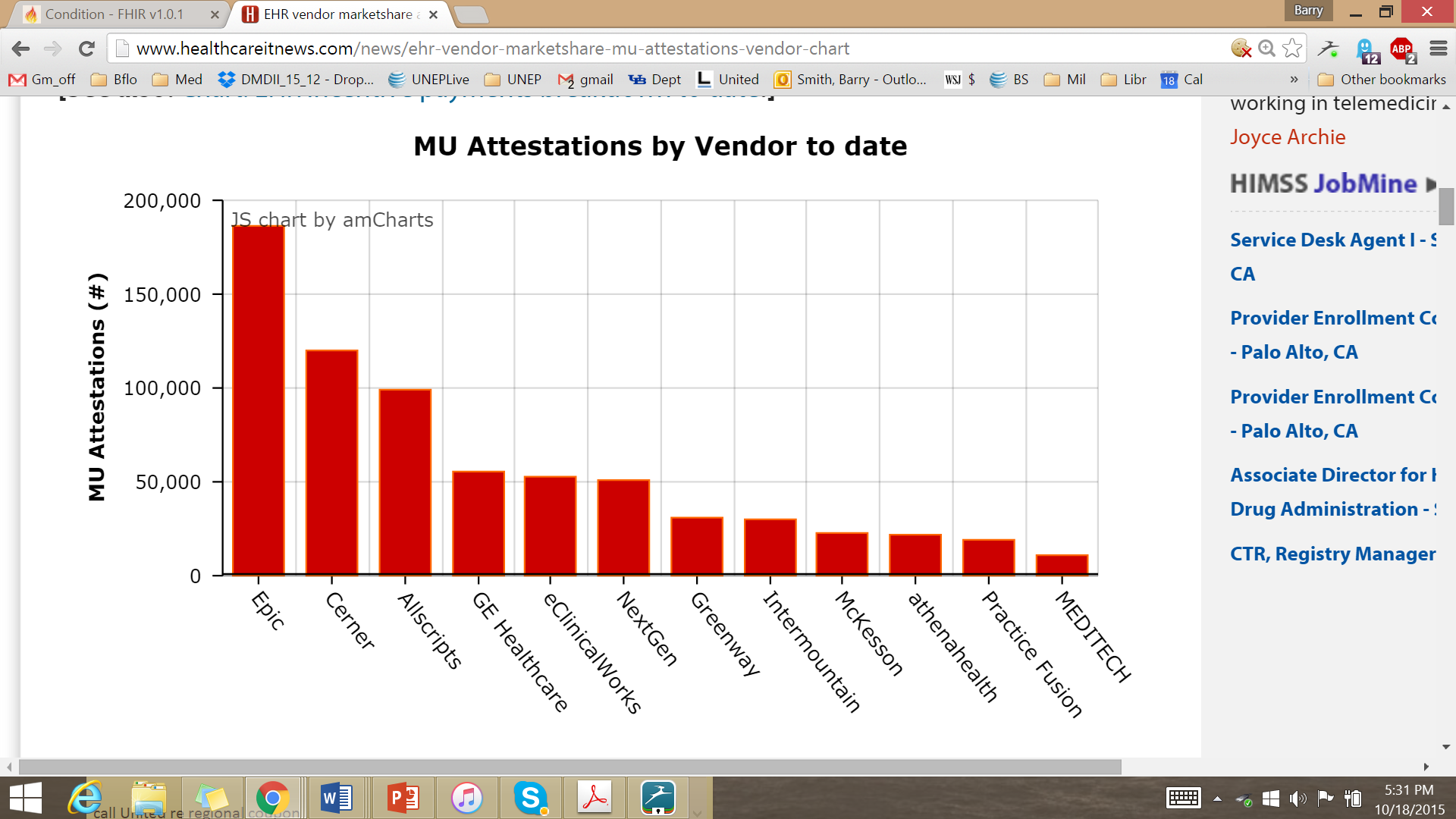 7
tomorrow, the galaxy
8
even total victory of Epic would not imply interoperability
RAND Corporation: Epic is a “closed system” that makes it “challenging and costly” for hospitals to interconnect. (New York Times, September 13, 2014)
9
[Speaker Notes: http://www.healthcareitnews.com/blog/vista-epic-tale-two-systems]
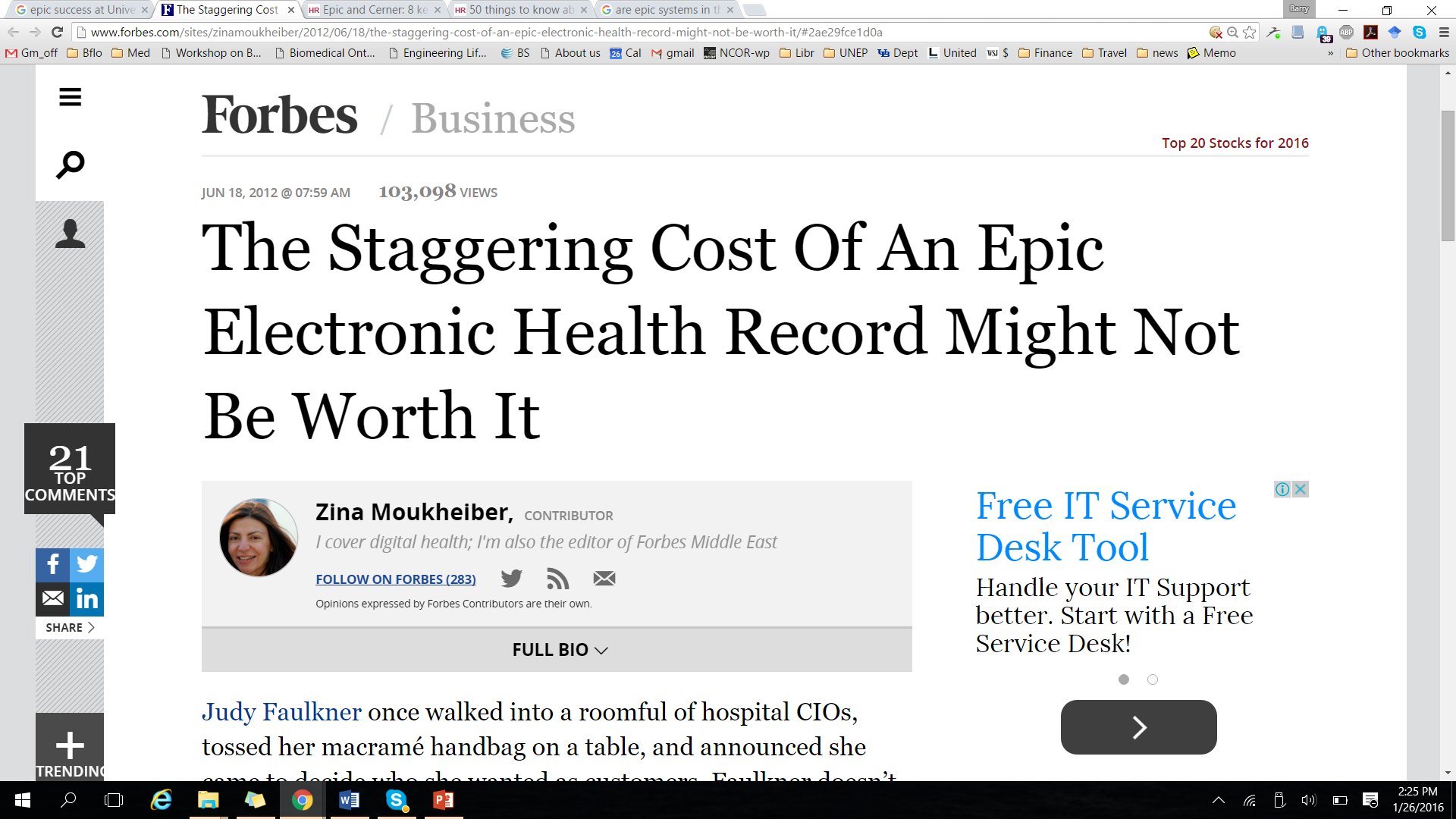 10
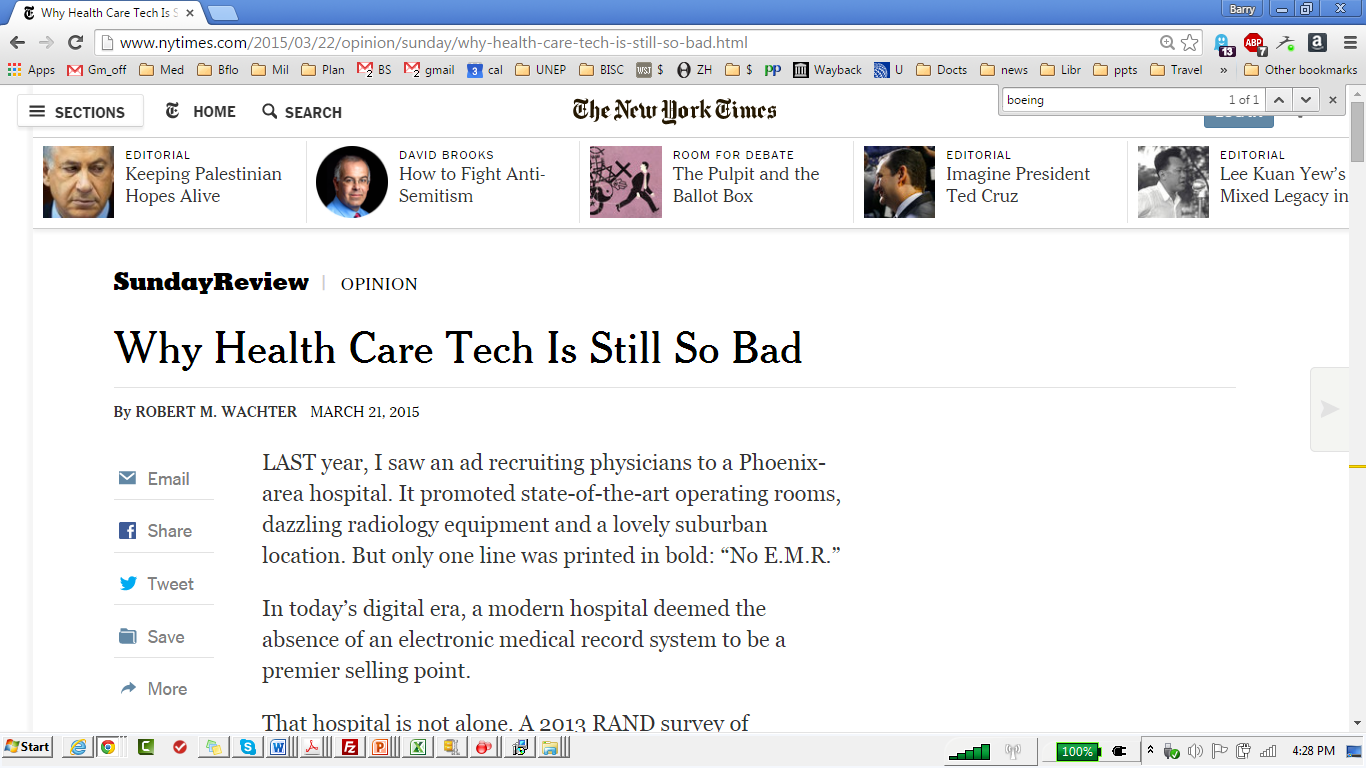 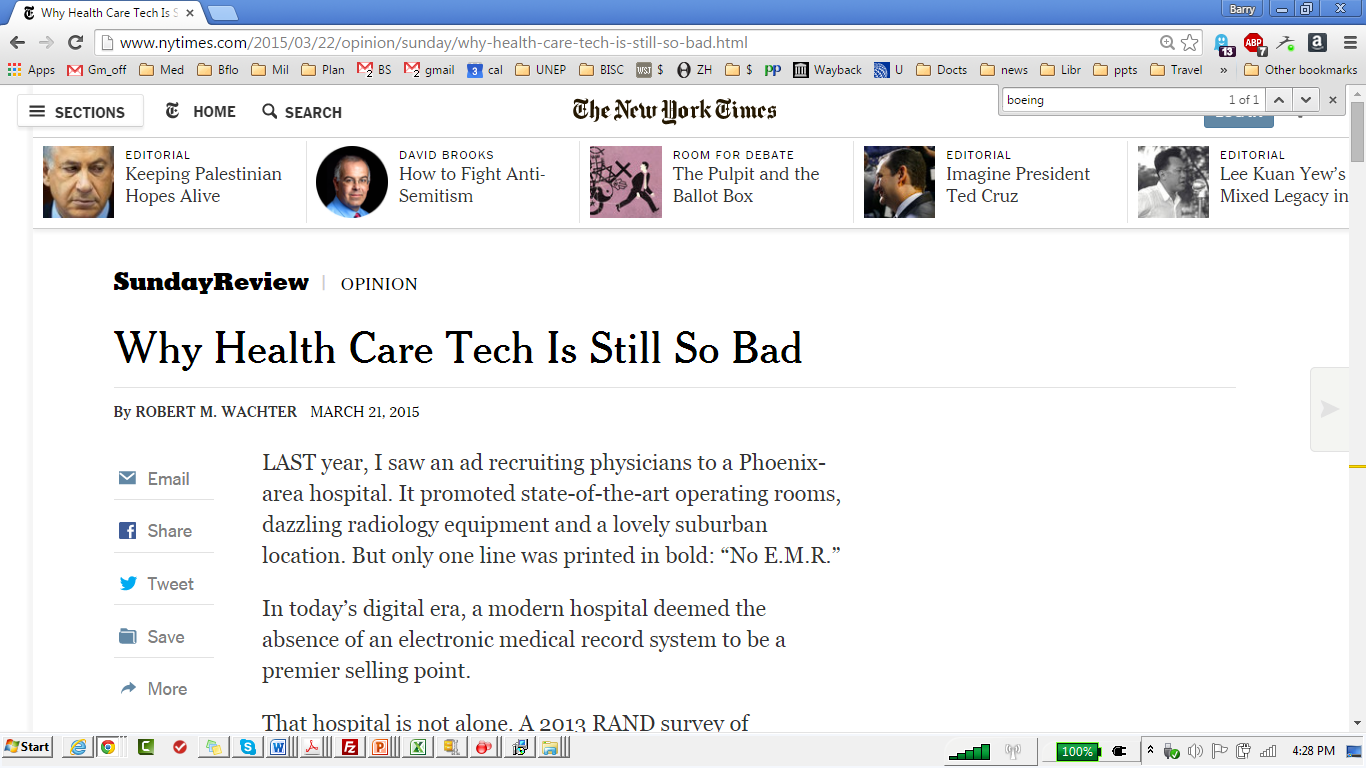 … I interviewed Boeing’s top cockpit designers, who wouldn’t dream of green-lighting a new plane until they had spent thousands of hours watching pilots in simulators and on test flights. This principle of user-centered design is part of aviation’s DNA, yet has been woefully lacking in health care software design.
11
Why is the US stuck with EHR systems which are so clunky and distracting, and which address hardly at all the issue of interoperability?
Why was it all done so quickly, when there were so few talented, trained personnel, with the needed sorts of expertise? 

Answer: the HITECH Act (2009): let’s bribe physicians to adopt these Mumps-based EHR systems quickly, and then penalize them if they fail to do so
12
[Speaker Notes: http://newsroom.acep.org/Hello-Electronic-Medical-Records-It-s-Me-Unintended-Consequences]
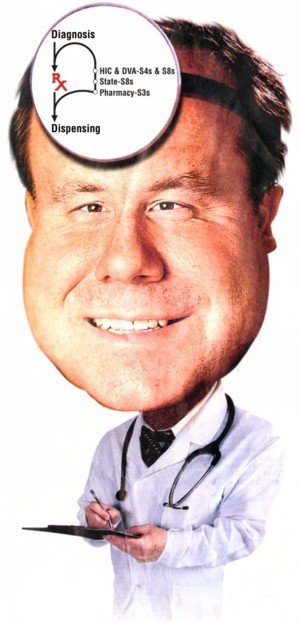 Compare: theCOMPUTECH Act (1959)
Let’s bribe computer users to use only this new-fangled COBOL language in all the work they do … and then penalize them with bigger and bigger fines each year until they all do so, forever and ever
13
To get paid under the Hitech act, you must show “Meaningful Use”
Meaningful Use and Interoperability
https://www.healthit.gov/sites/default/files/meaningfulusetablesseries2_110112.pdf
SNOMED CT
Coding with SNOMED-CT still not standard practice among physicians in US 
Human coding with SNOMED-CT is unreliable and inconsistent
The organization of SNOMED-CT allows many alternative ways of coding what is medically the same phenomenon
16
An example of a problem list
No Allergies
No Known Allergies
Two problems ?
Or one ?
Or zero ?
17
What is a problem?
SNOMED: Solitary leiomyoma (disorder)
Concept ID: 254769006

SNOMED: Leiomyoma (morphologic abnormality) 
Concept ID: 44598004

Two problems or one?
http://www.snomedbrowser.com/Codes/Details/254769006http://www.snomedbrowser.com/Codes/Details/44598004
18
Where do we go for help?
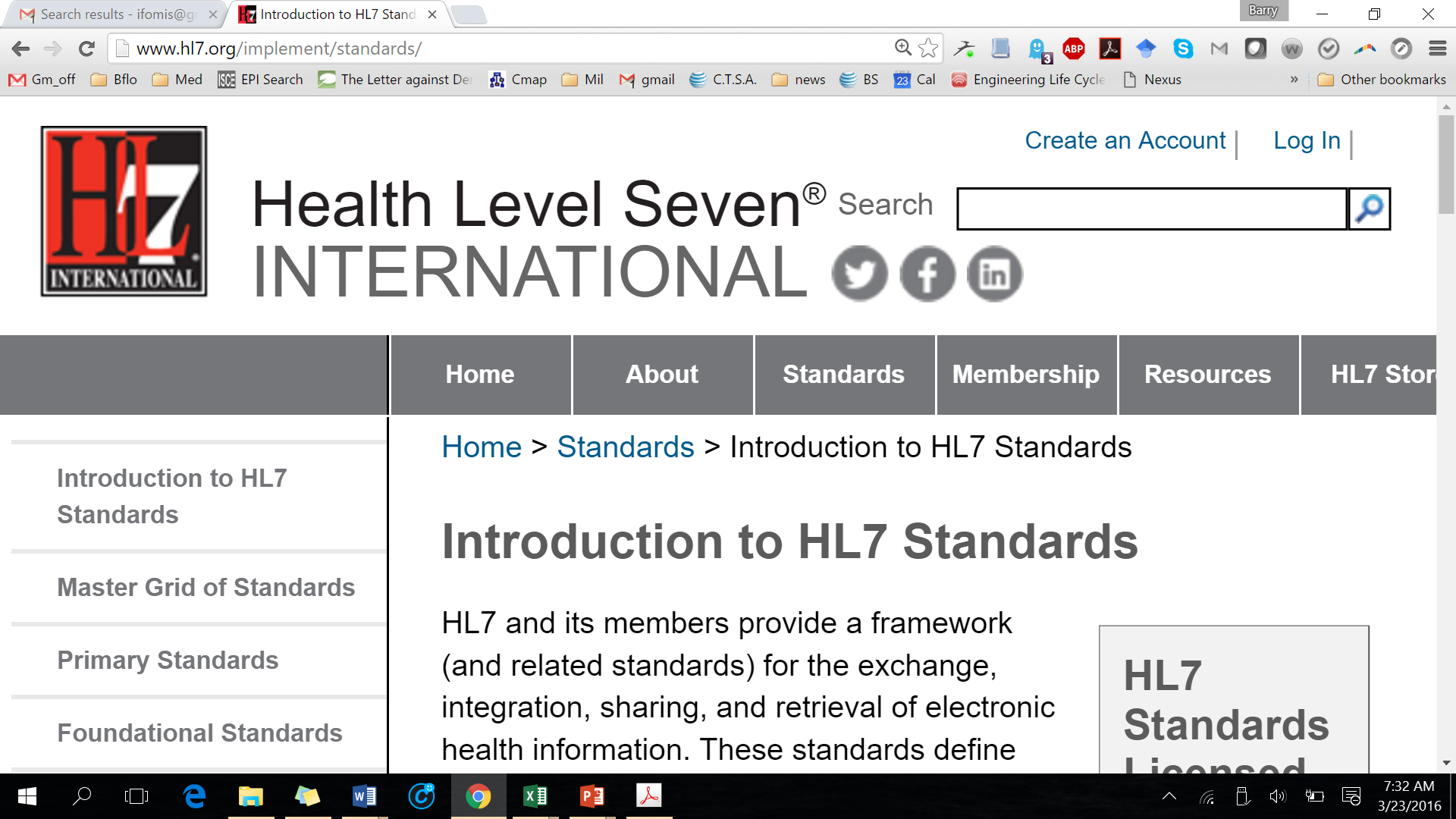 19
What is a problem?
HL7 Glossary

Problem =Def. a clinical statement that a clinician chooses to add to a problem list.

‘Clinical statement’ is not defined
20
Ontological incoherence
People don’t know what ‘problem’ means
Machines will not know what ‘problem’ means either 
And so they will fail to auto-generate SNOMED-conformant problem lists from EHRs in a way that promotes interoperability
21
Perhaps



can help
FHIR: Fast Healthcare Interoperability Resources
22
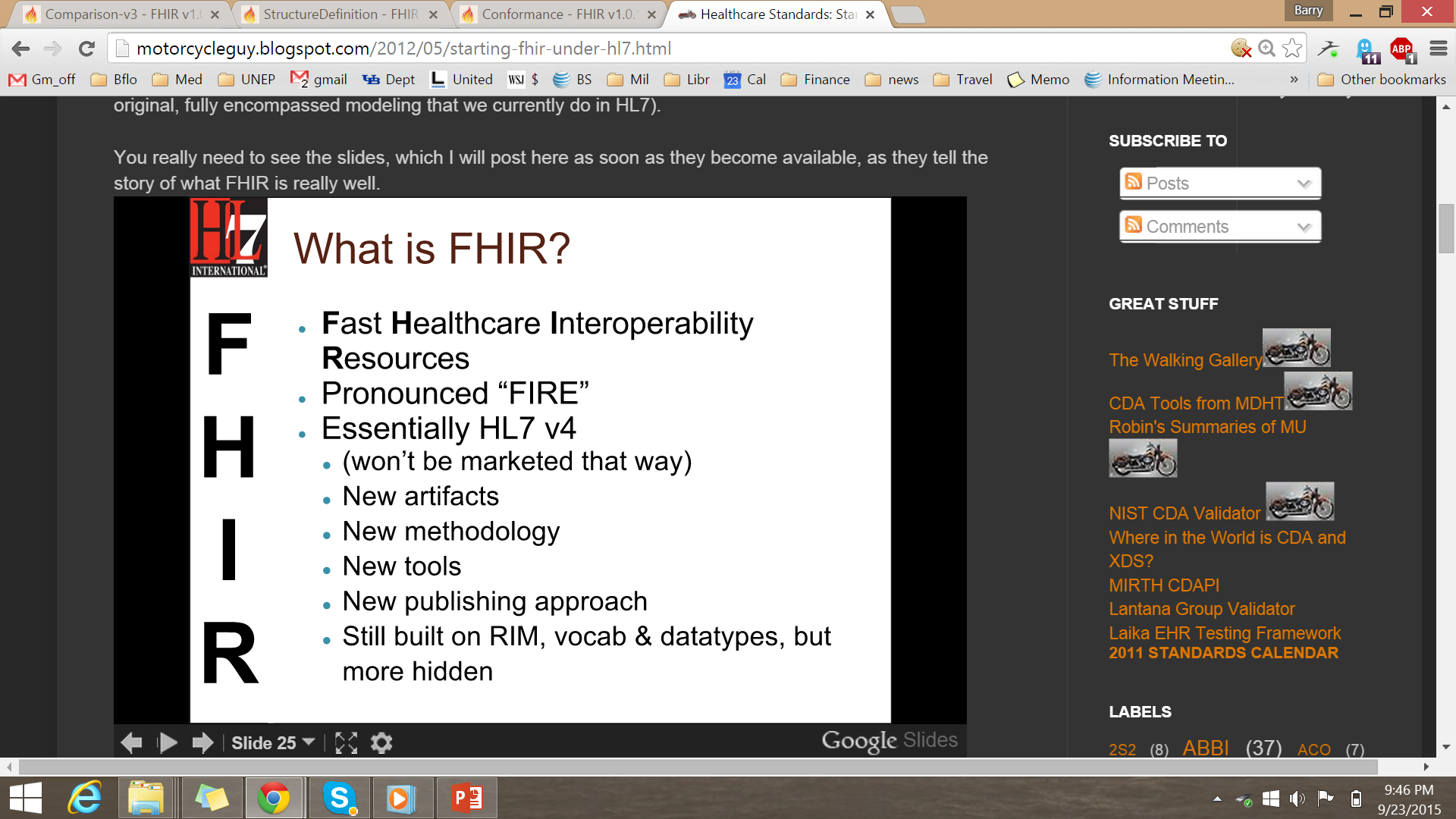 23
FHIR: Condition
=Def. Use to record detailed information about conditions, problems or diagnoses recognized by a clinician. There are many uses including: recording a diagnosis during an encounter; populating a problem list or a summary statement, such as a discharge summary.
24
Something like FHIR will be needed
… come the day when every patient’s genome is sequenced as they walk through the hospital door …
25
How ensure that we will have in digital form the needed clinical information onto which this sequence information can smoothly and securely dock?
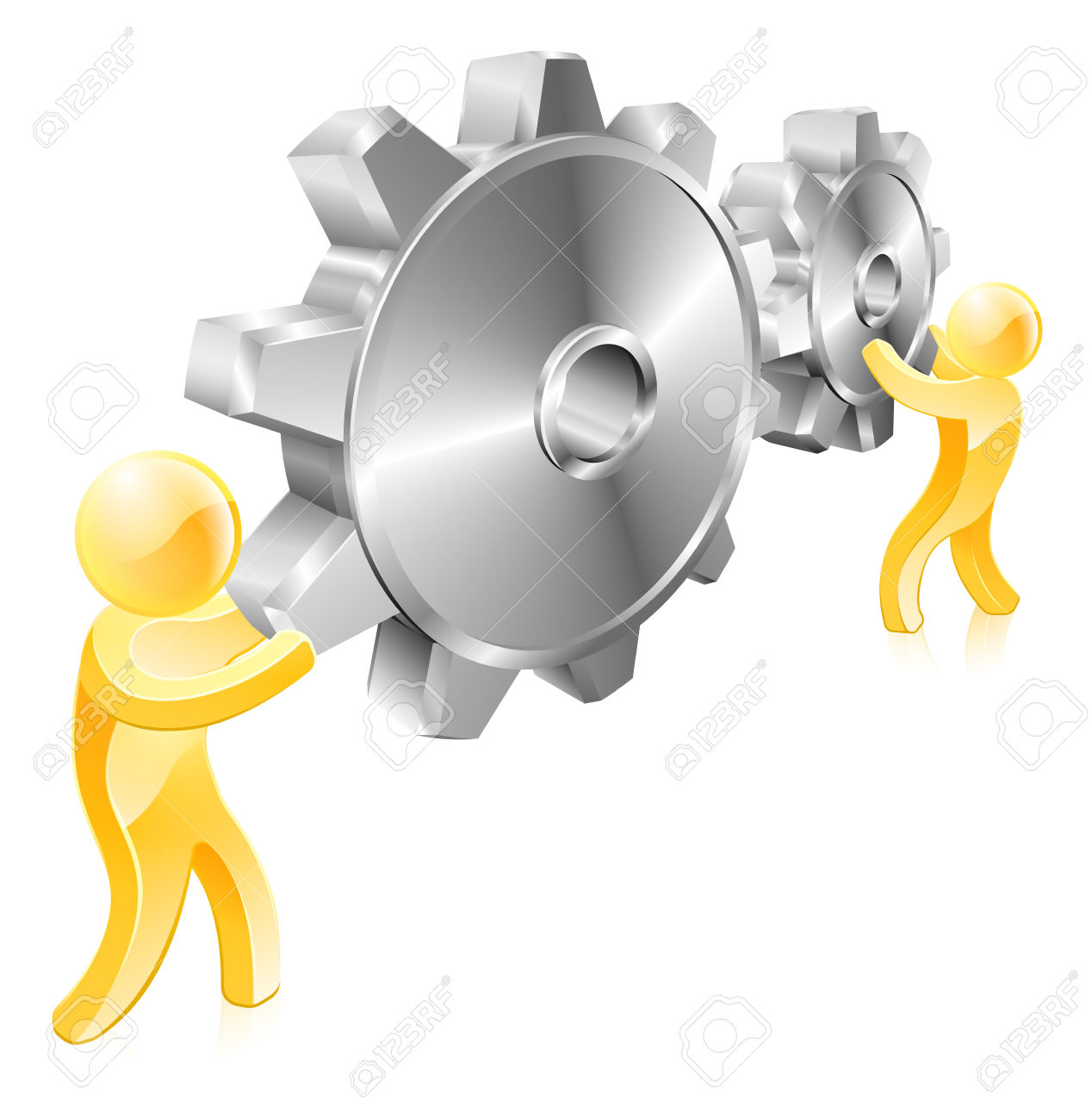 clinic
computational bioscience
26
Personalized medicine needs large cohorts with rich phenotypic data conforming to common standards. How to get there?
1. Everyone uses Epic
2. Government enforces common standards
3. Let’s start again from scratch, using the same approach we should have used from the beginning: rigorous testing-based development of EHRs by leading medical research institutions until we see what technologies will work
27
28
Environment (EnvO)
OBO Foundry (Gene Ontology in yellow)
29
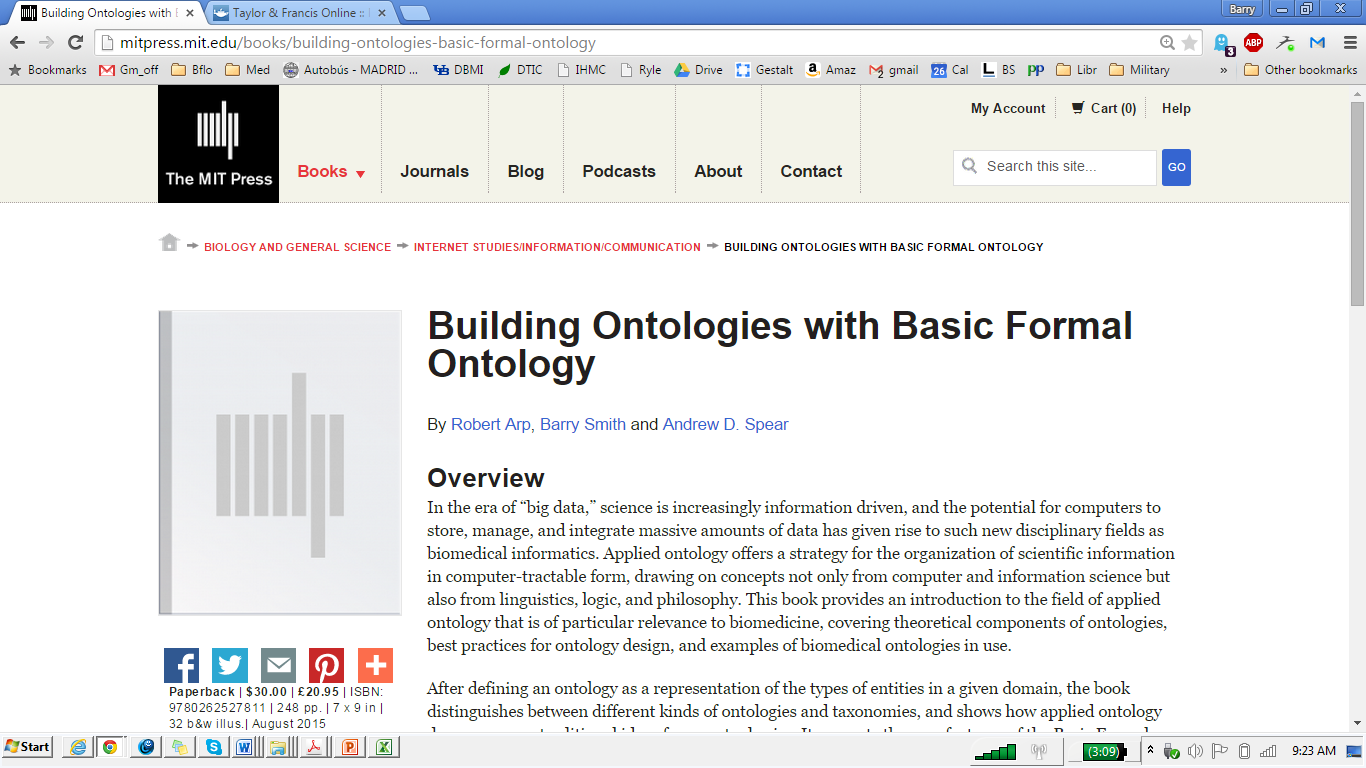 http://ontology.buffalo.edu/BOBFO
30
BFO-based hub and spokes strategy for developing interoperable ontology modules
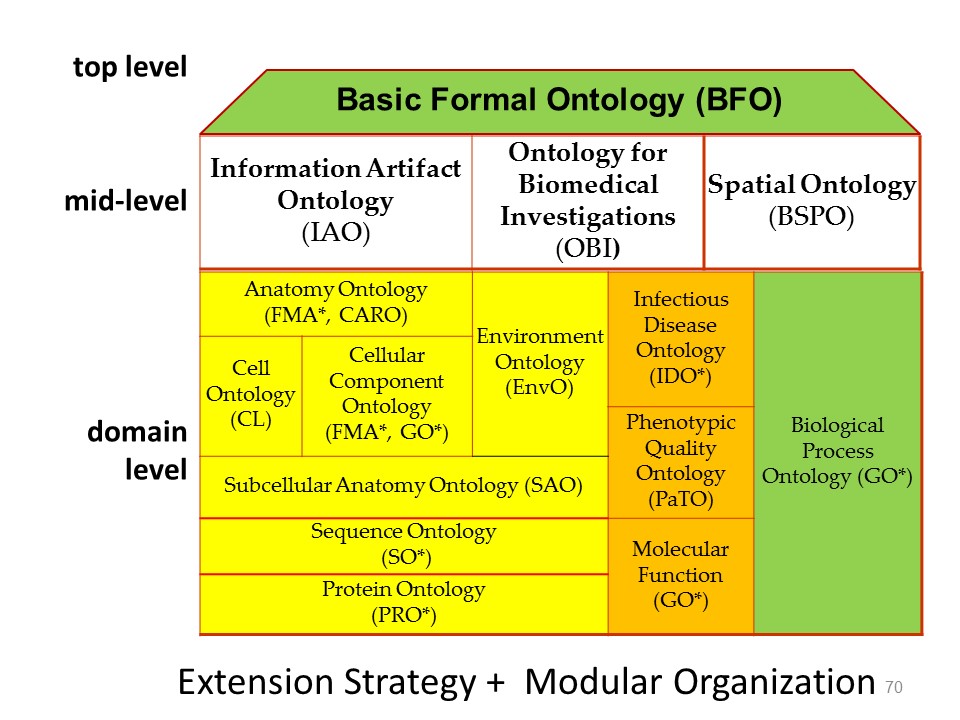 31
examples of the BFO/OBO Foundry ontology ecosystem approach extended to other domains
32
Examples of BFO/OBO Foundry approach extended into yet further domains
33
[Speaker Notes: http://cegis.usgs.gov/ontology.html]
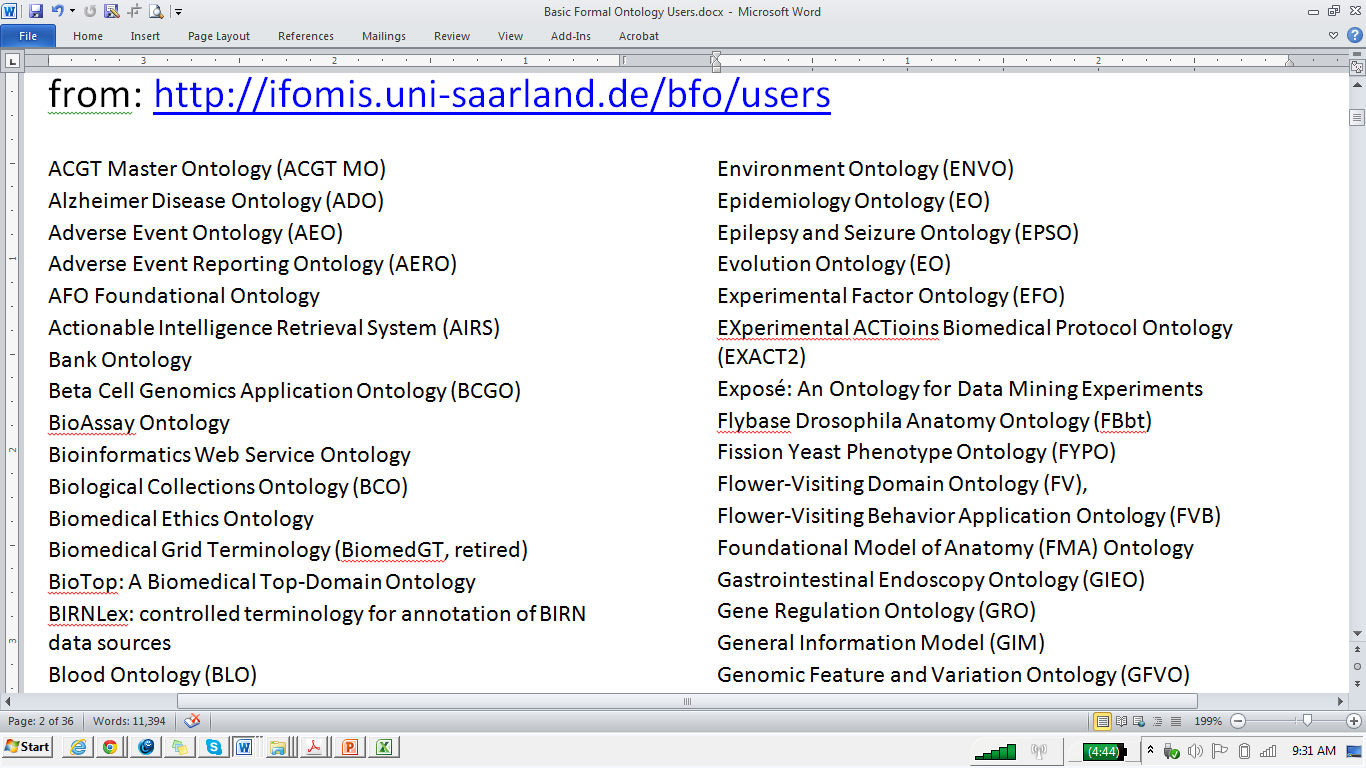 165+ ontologies re-using BFO
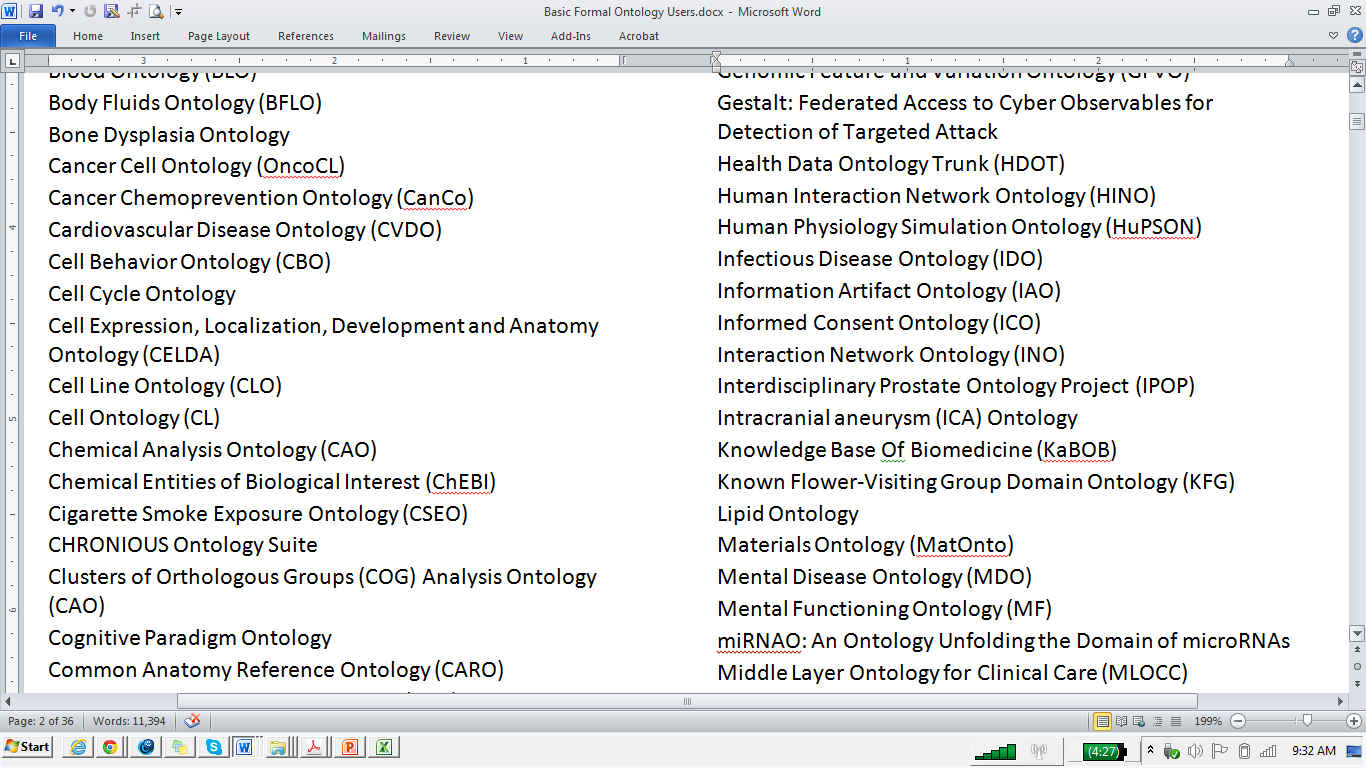 34
BFO
Ontology for General Medical Science (OGMS)
Cardiovascular Disease Ontology
Genetic Disease Ontology
Cancer Disease Ontology
Genetic Disease Ontology
Immune Disease Ontology
Environmental Disease Ontology
Oral Disease Ontology
Infectious Disease Ontology
IDO Staph Aureus
      IDO MRSA
          IDO Australian MRSA
                 IDO Australian Hospital MRSA
   	…
35
IDO Core and IDO Extensions
How IDO evolves
IDOMAL
IDOCore
IDOHIV
CORE and 
SPOKES:
Domain 
ontologies
IDOFLU
IDORatSa
IDORatStrep
IDOStrep
IDOSa
SEMI-LATTICE:
By subject matter experts in different communities of interest.
IDOMRSA
IDOAntibioticResistant
IDOHumanSa
IDOHumanStrep
IDOHumanBacterial
37
[Speaker Notes: Growth
Micro ontologies for particular diseases that inherit terms and axioms about host-pathogen interaction.  Evolve in a cross-producty way…so if you are interested in frog pneumonia, IDO Core has you covered.]
How IDO STAPH evolves
IDOMAL
IDOCore
IDOHIV
IDOFLU
IDORatSa
IDORatStrep
IDOStrep
IDO STAPH
IDOMRSa
IDOAntibioticResistant
IDOHumanSa
IDOHumanStrep
IDOHumanBacterial
[Speaker Notes: Growth
Micro ontologies for particular diseases that inherit terms and axioms about host-pathogen interaction.  Evolve in a cross-producty way…so if you are interested in frog pneumonia, IDO Core has you covered.]
Clinical Terminology Shock and Awe(CTSA)
Fifth Annual Workshop of the Clinical and Translational Science Ontology Group
Date: September 7-8, 2016
Venue: Ramada Hotel, Amherst, NY
Goals: To explore uses of common ontologies to support sharing and discovery of clinical data